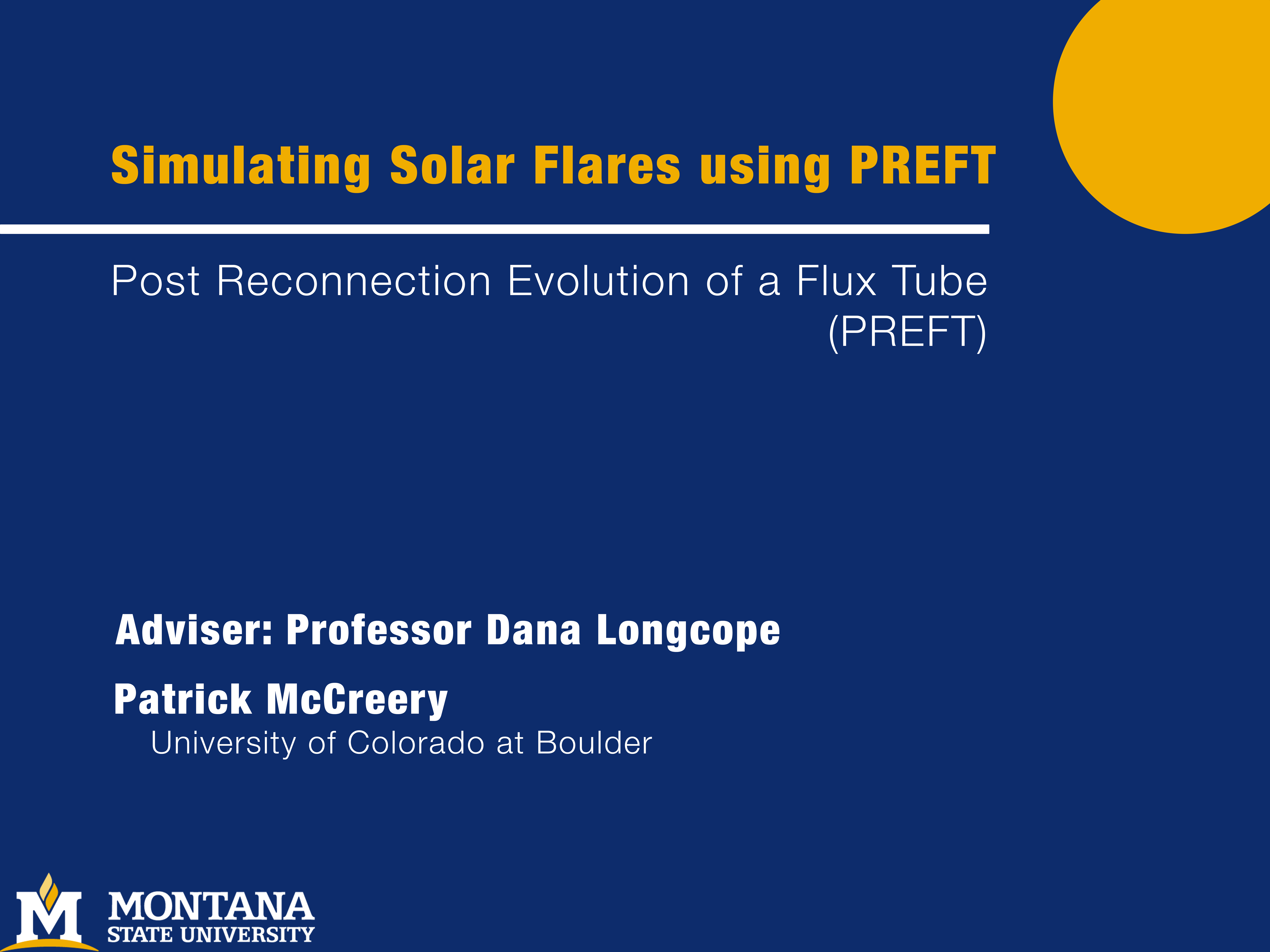 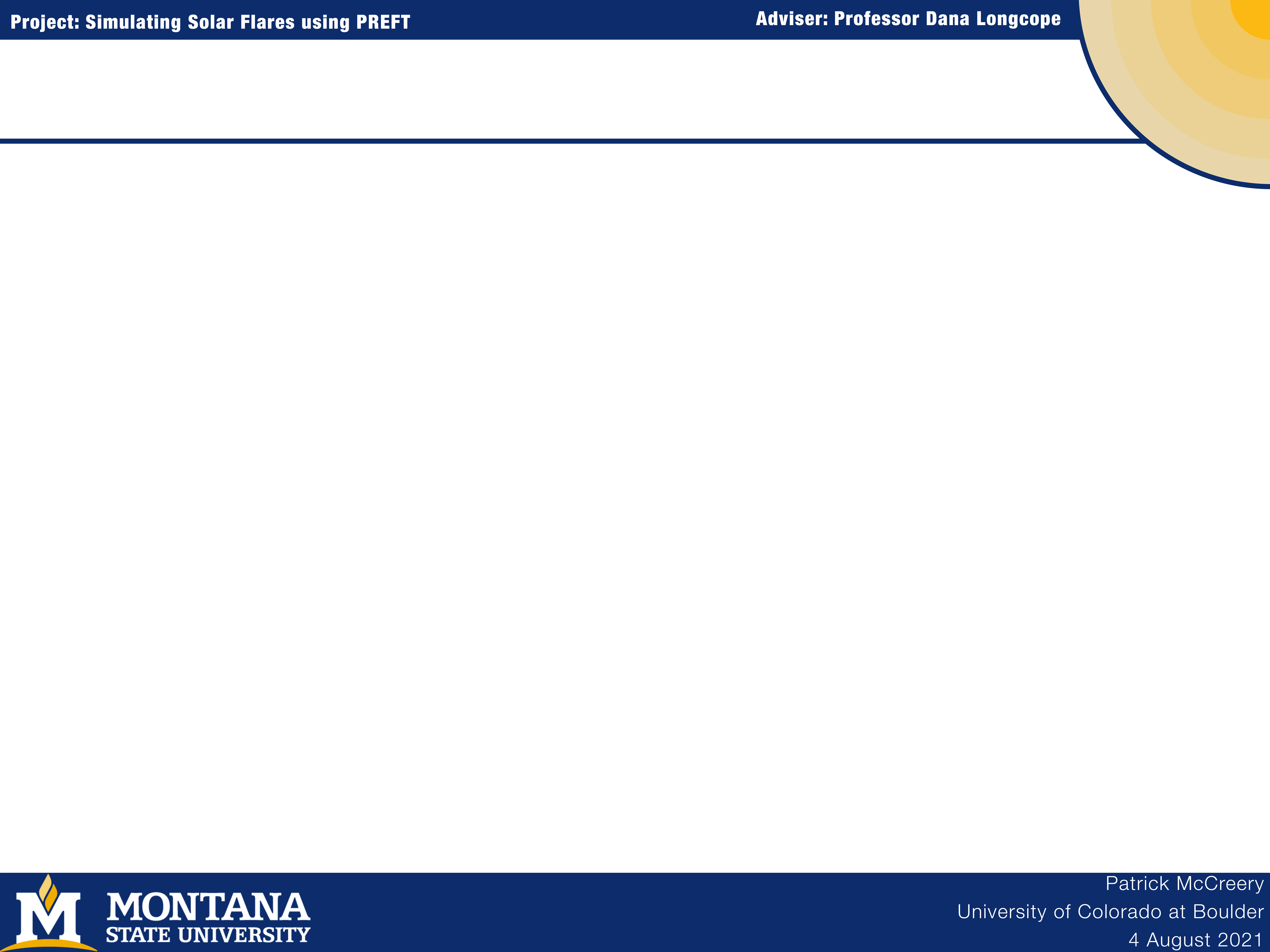 Bastille Day Flare (Motivation)
Classic Flare:
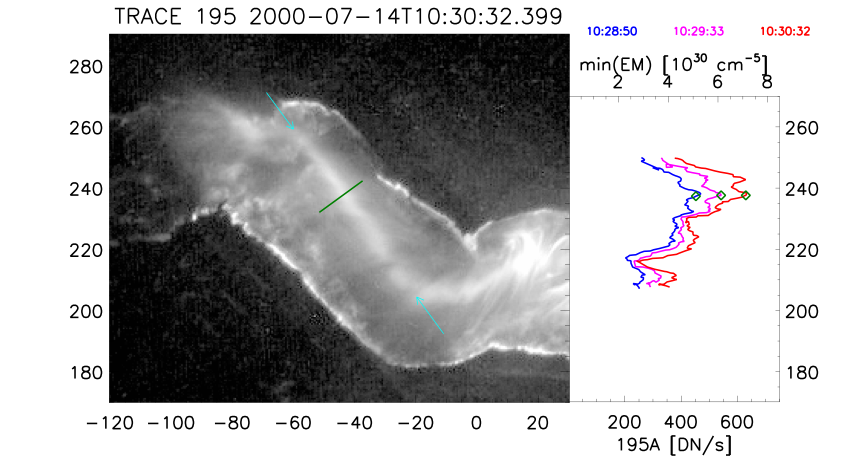 [Speaker Notes: What is this ridge that we see? We understand some basic properties of this plasma ridge, but what causes this? There are competing theories about why (evaporation vs shocks)]
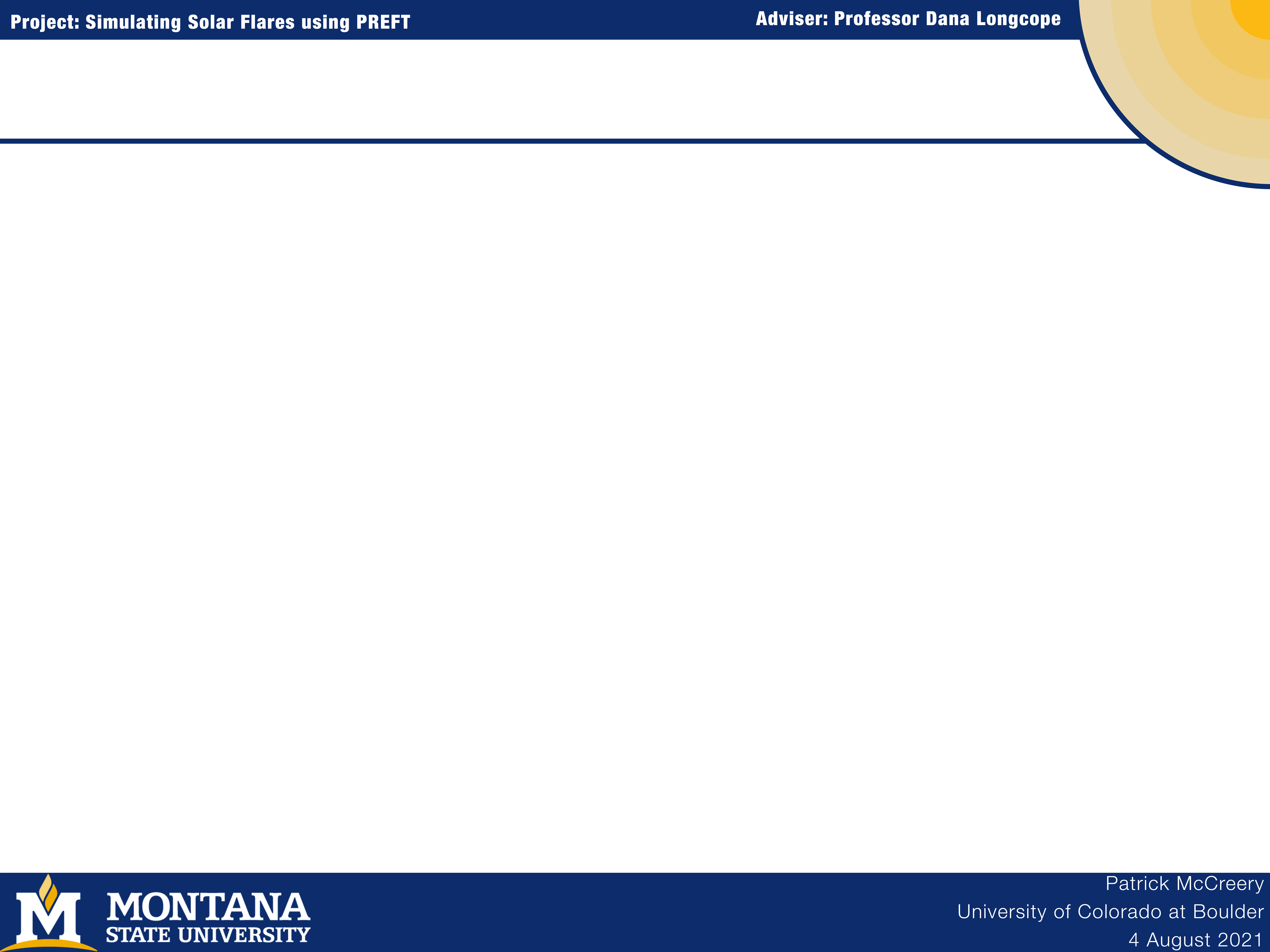 Solar Flare Model
Flares powered by magnetic reconnection
Energy released via change in magnetic topology
Field line retraction and shock heating post-rearrangement (Petschek Reconnection)
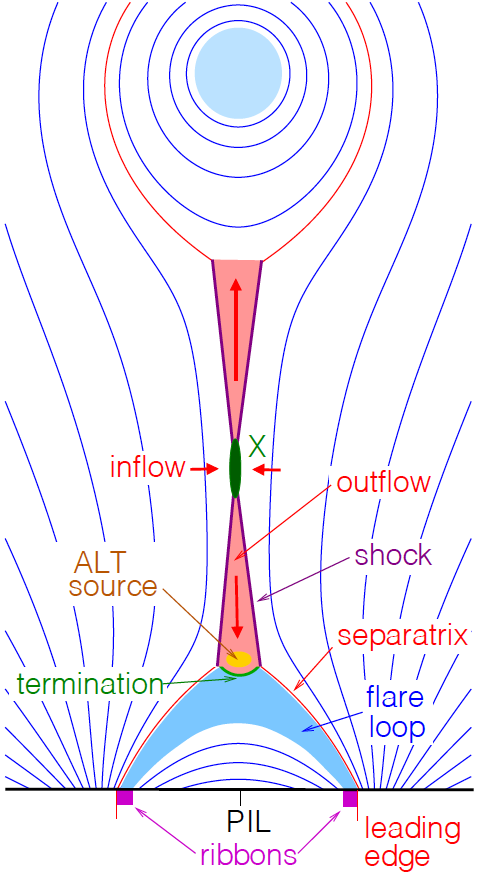 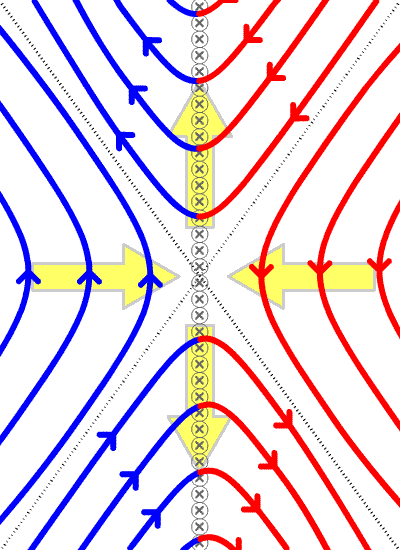 Energy along field line
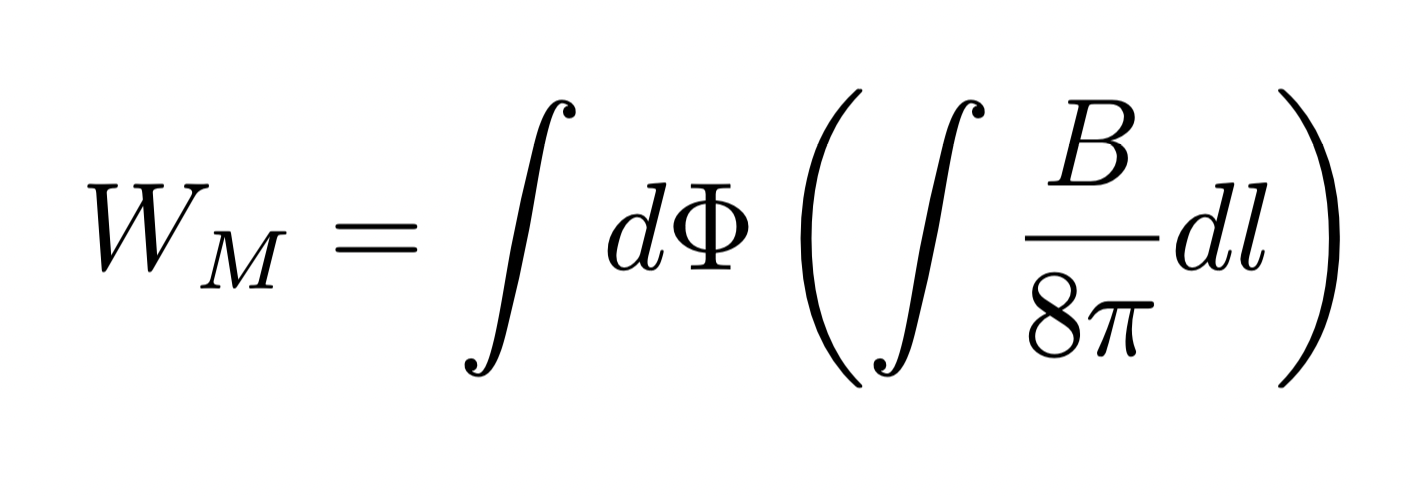 Retraction releases energy shortening the flux tube.
Image by Dana Longcope
[Speaker Notes: Field line retraction turns magnetic energy into kinetic energy which is dispensed as thermal energy via shocks.]
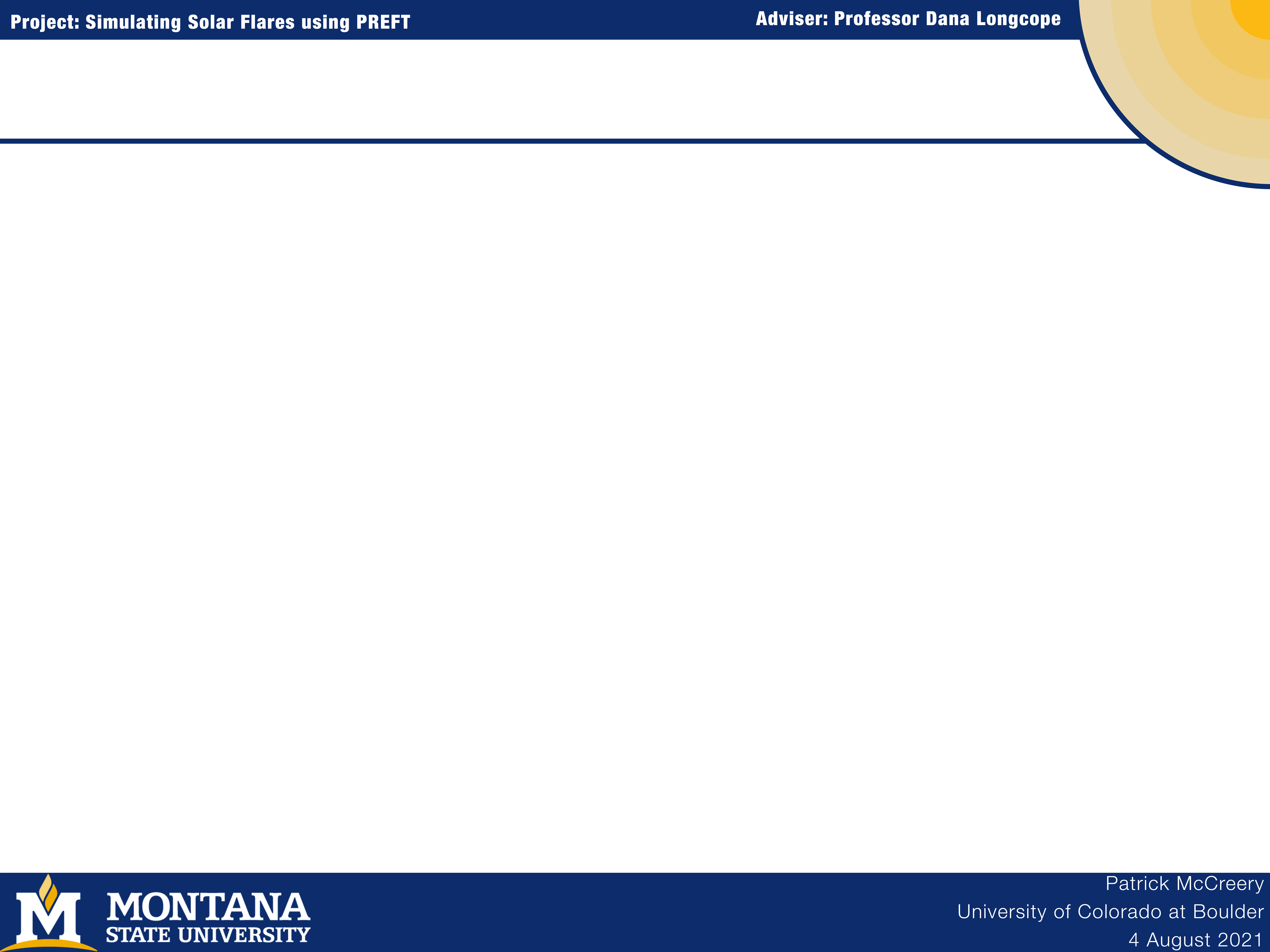 PREFT (Reconnection Simulation)
Simulation of magnetosonic shock heating from discussed model
PREFT uses the governing equations to advance the properties it computes (such as temperature)
Radiative loss w/ loss function
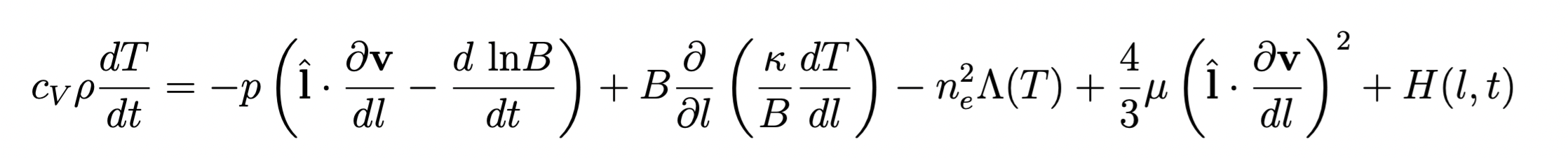 Viscous Heating
Conduction
Adiabatic work (-p dV)
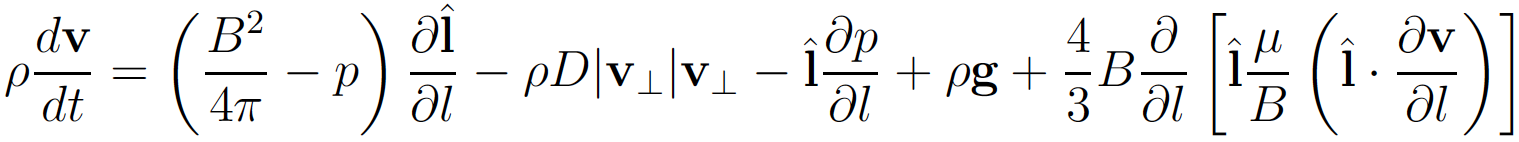 [Speaker Notes: ME to KE to TE. 
Point to equations that update tube props

WRITE EXPLICITLY THAT THIS SIMULATES WHAT WE JUST TALKED ABOUT]
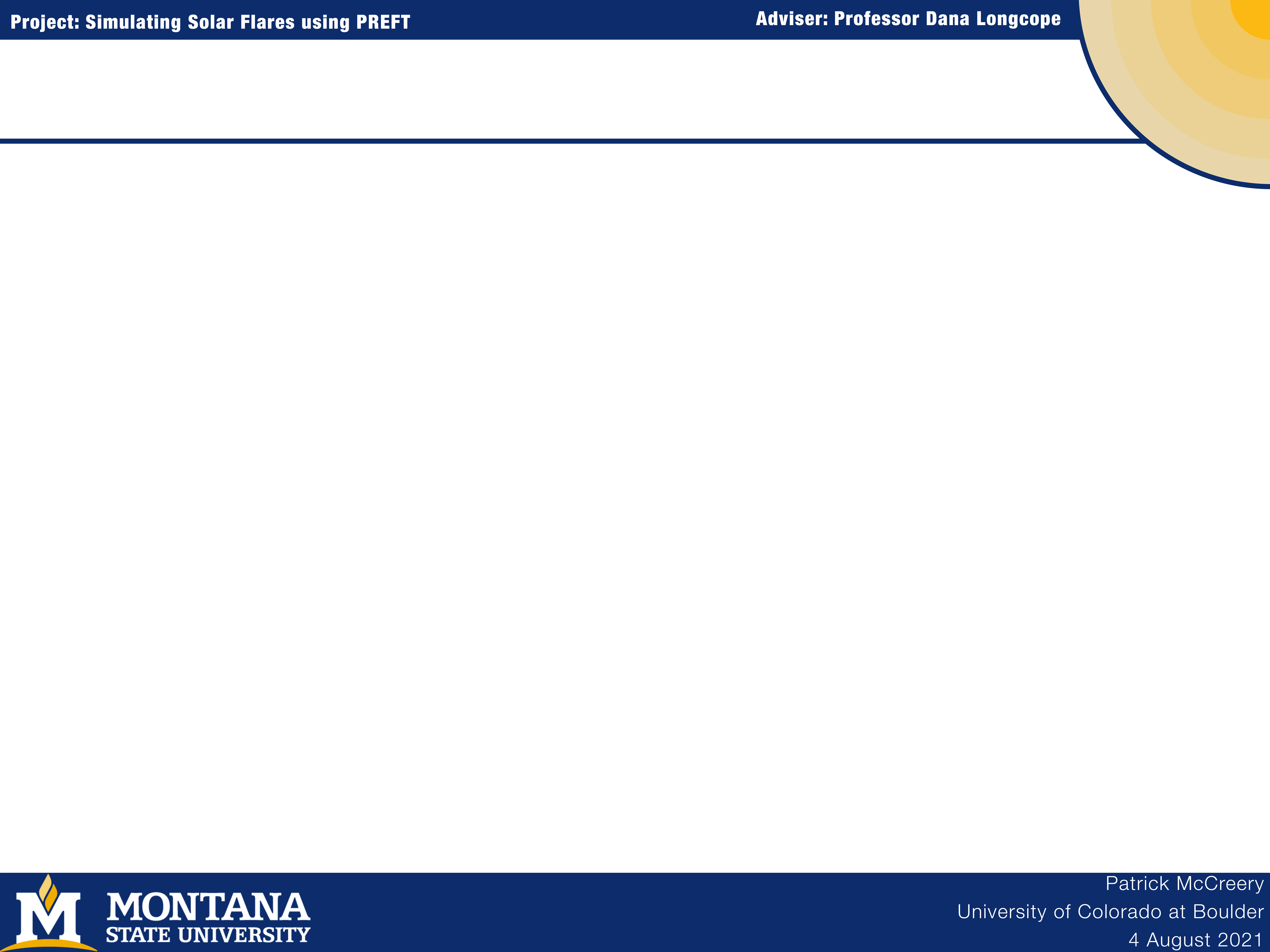 Summer Work
Purpose: Run PREFT to attempt to explain possible mechanism for plasma ridge properties in observed solar flare 
We have observed number density, final loop-top temp, and possible retraction speeds
Look at different free parameters in PREFT
Bend angle, Initial loop-top temp, (Drag coefficient)
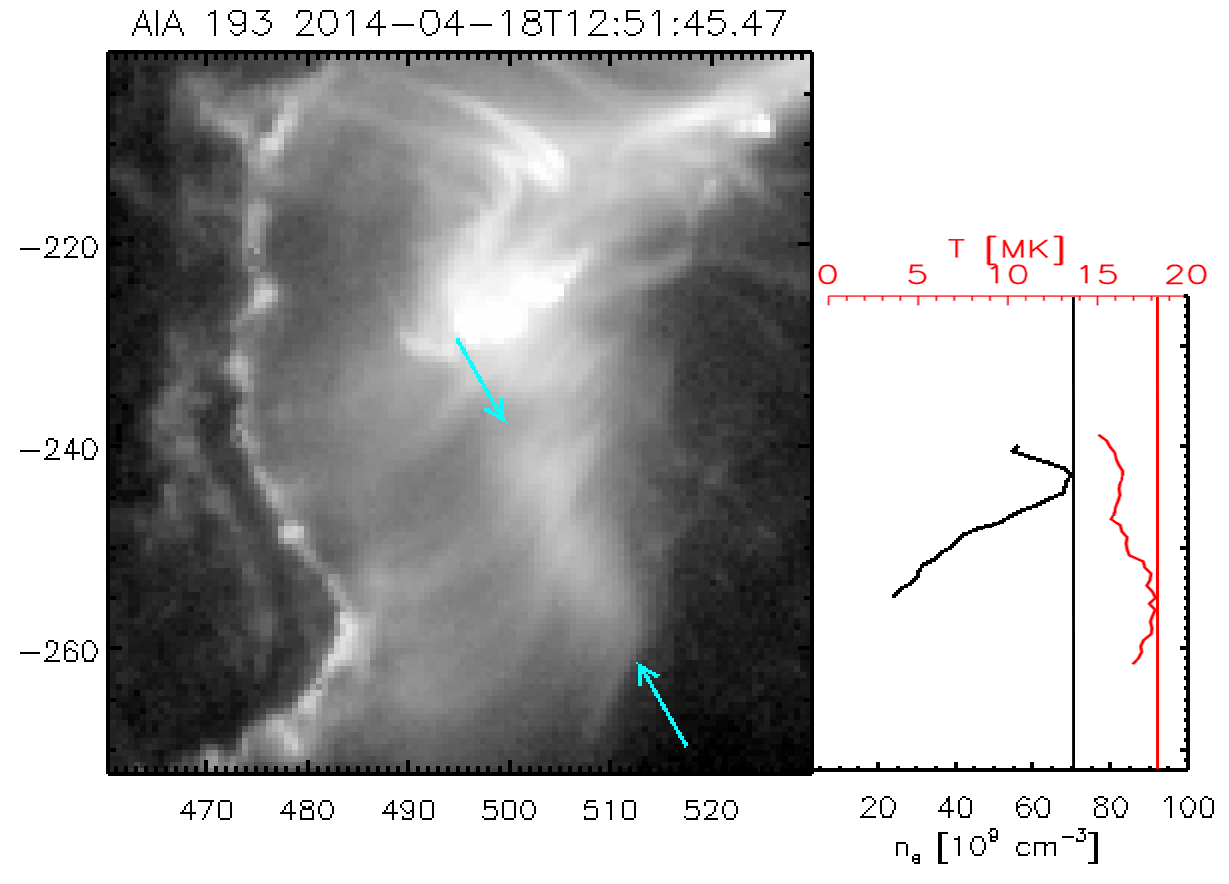 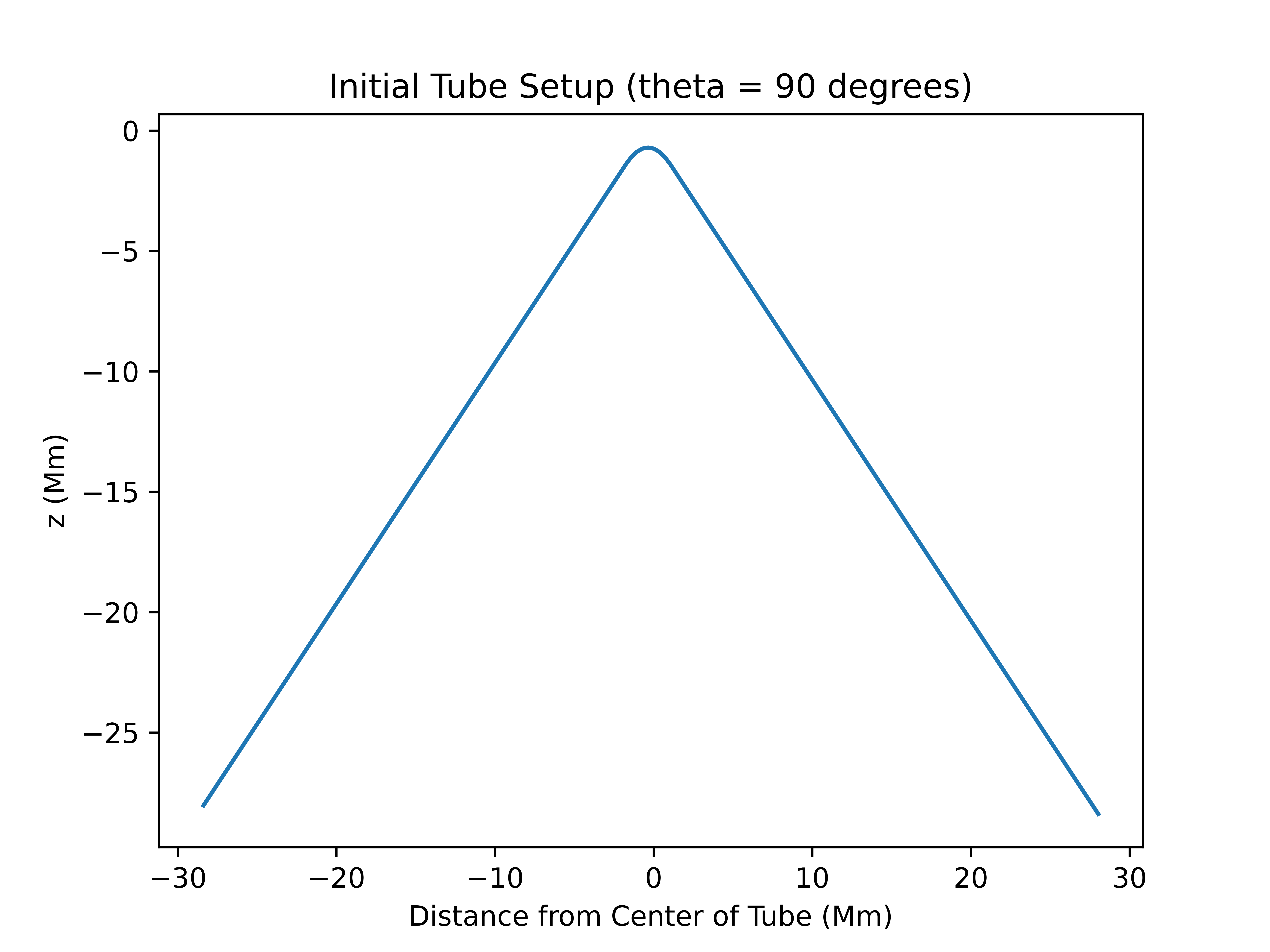 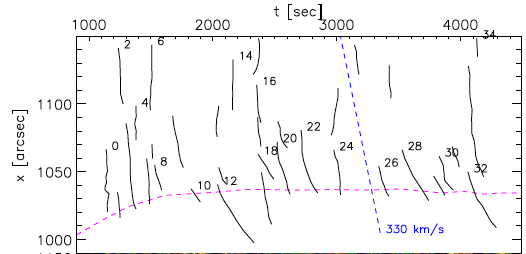 [Speaker Notes: Temp recovered from Fe 24]
[Speaker Notes: Bend of tube is what we’re looking at. Also point out T]
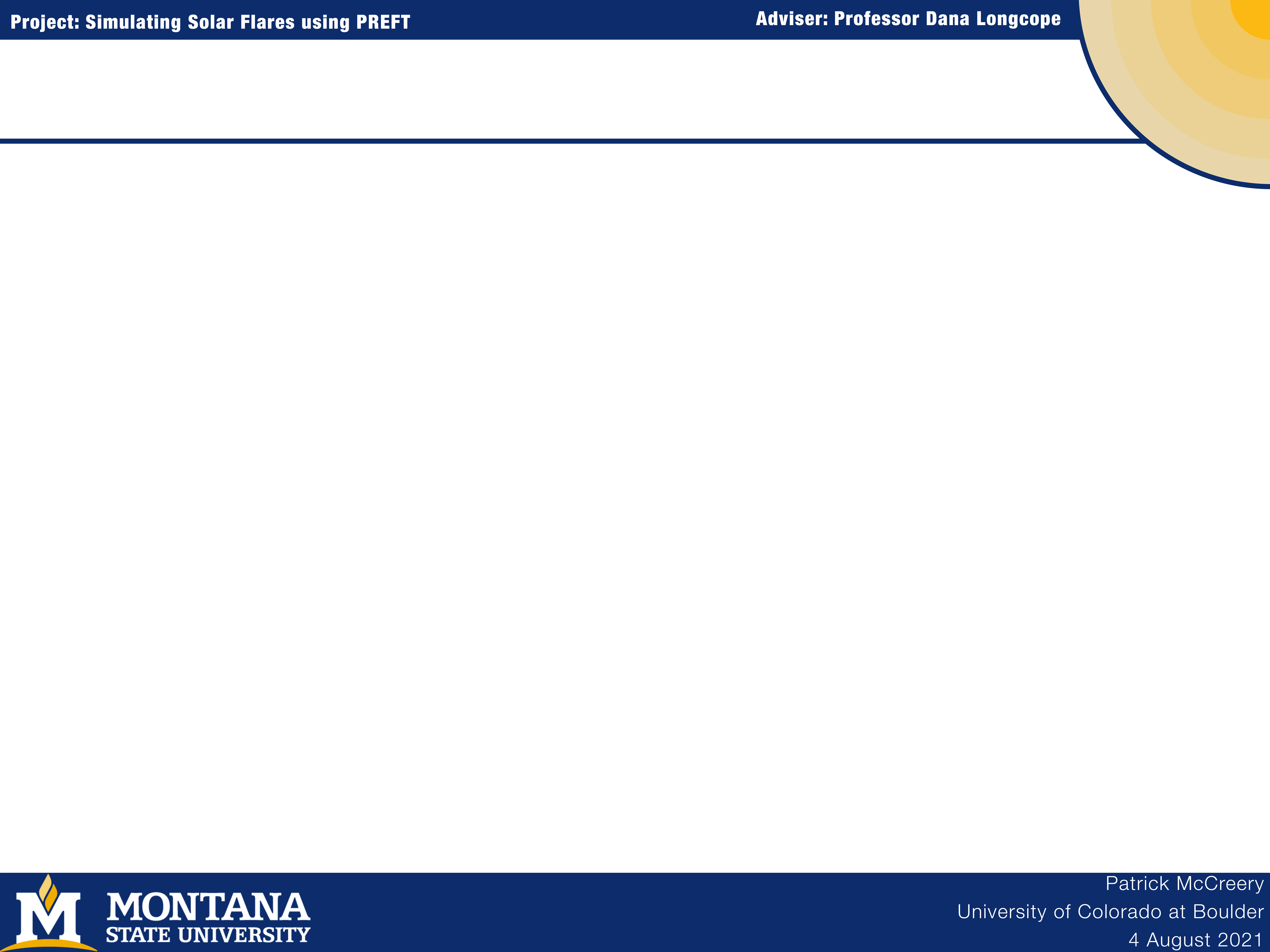 Results of PREFT Runs
Search parameter space of initial bend angle and initial loop-top temps for final temperatures of about 20 MK:
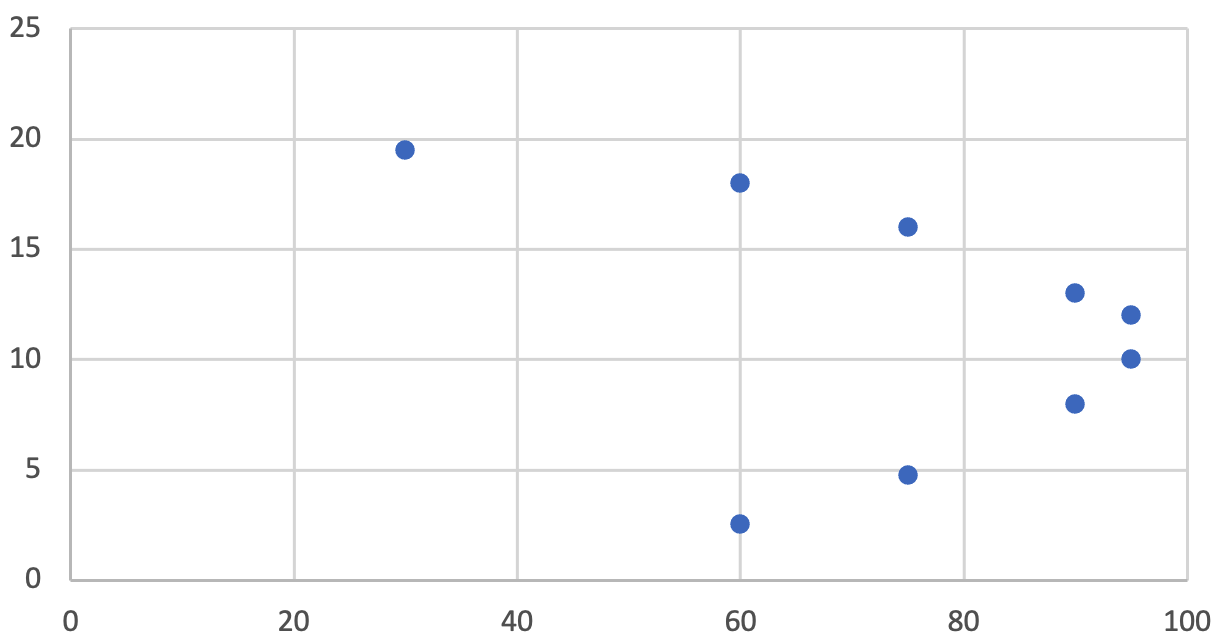 Initial Max Temperature (MK)
Theta (degrees)
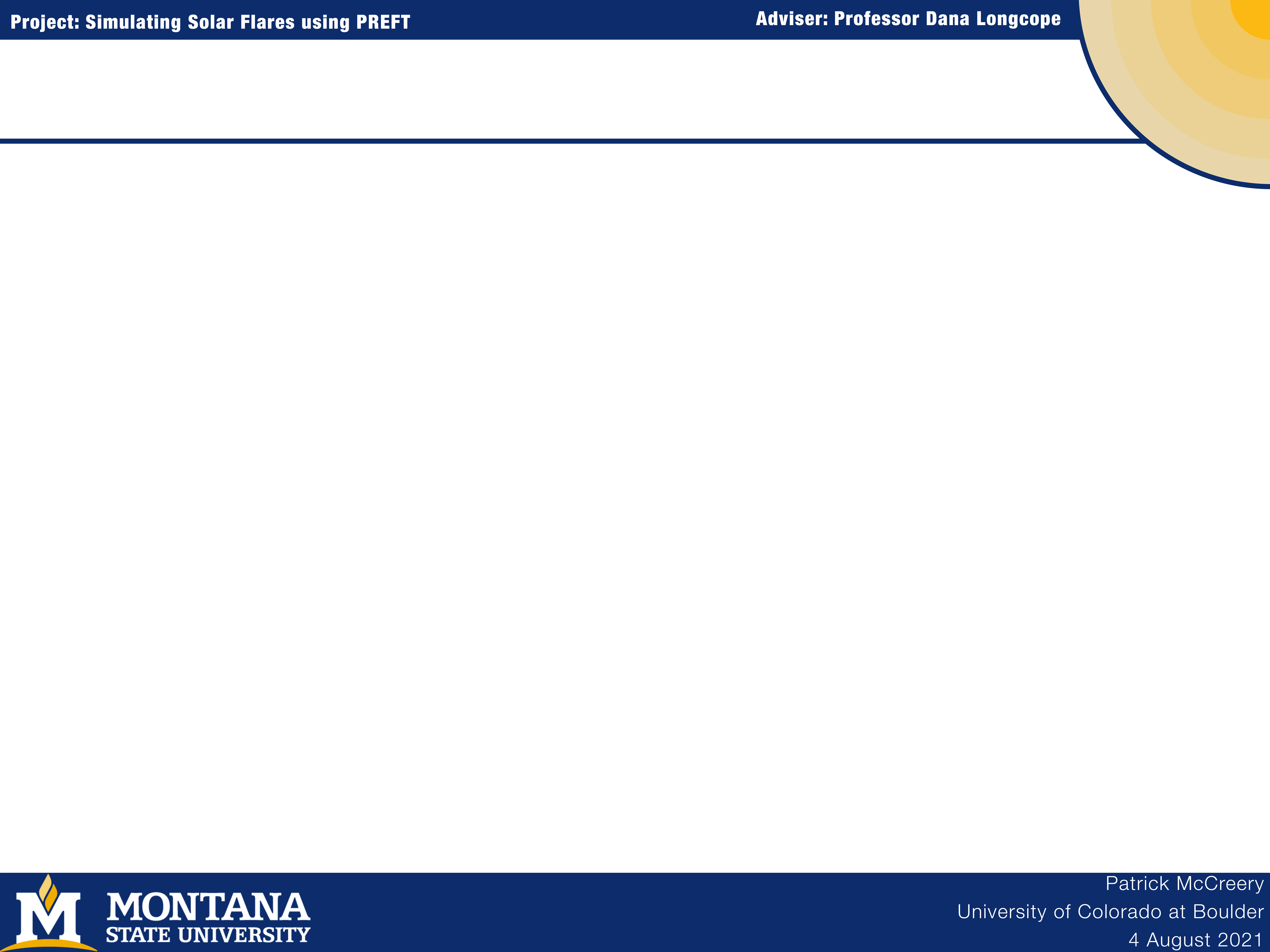 Results of PREFT Runs (cont.)
Good agreement
Final temperatures
Number densities
Potential Improvements
Retraction speeds ( ~ 10^3 km/s is a bit too high)
What physical process can typically slow objects down and has been idealized here? Drag!
Note: we’re mainly interested in (relatively) low initial loop-top temperatures
Results of Simulation Runs
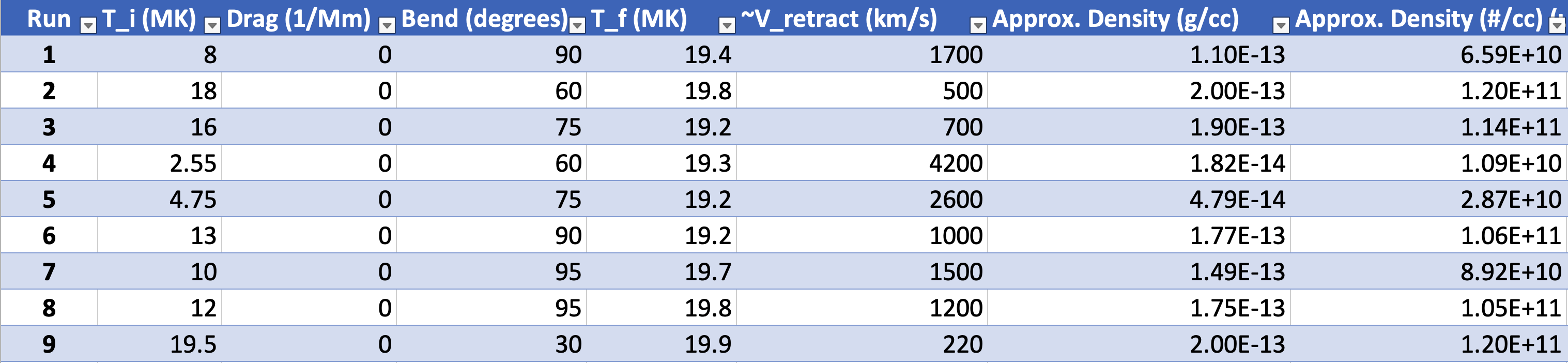 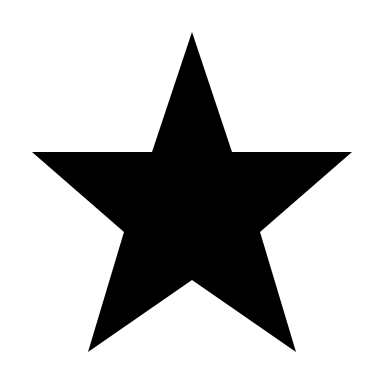 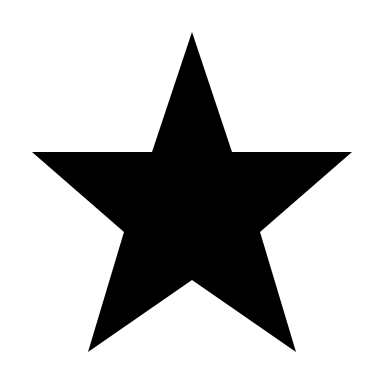 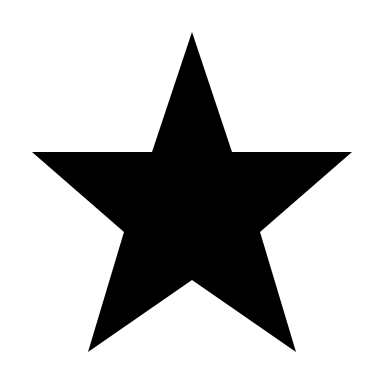 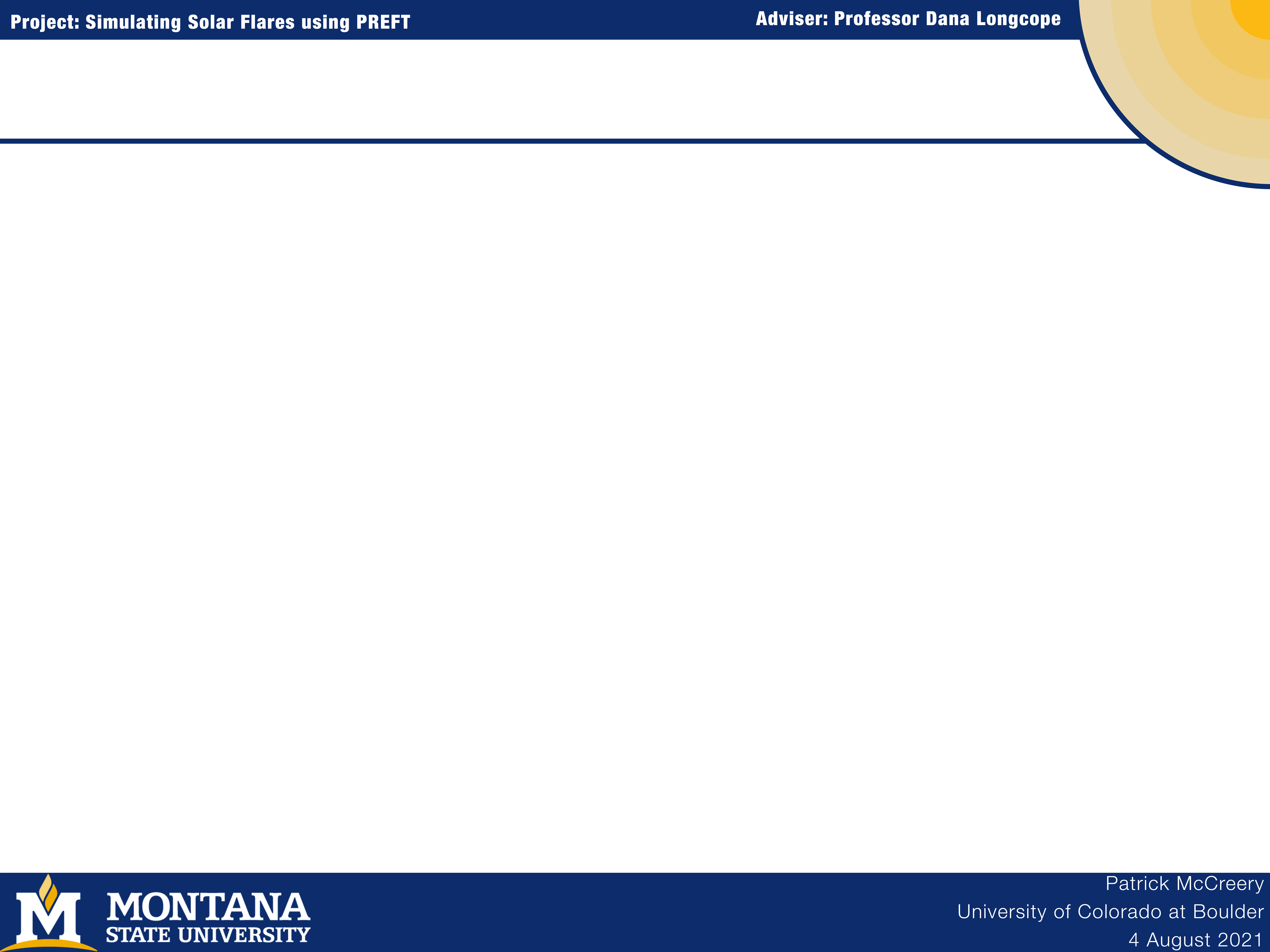 Summer Work (cont.)
Drag
Not run extensively before
Another parameter that we can change to achieve necessary properties
Can we reproduce observed properties with the inclusion of drag?
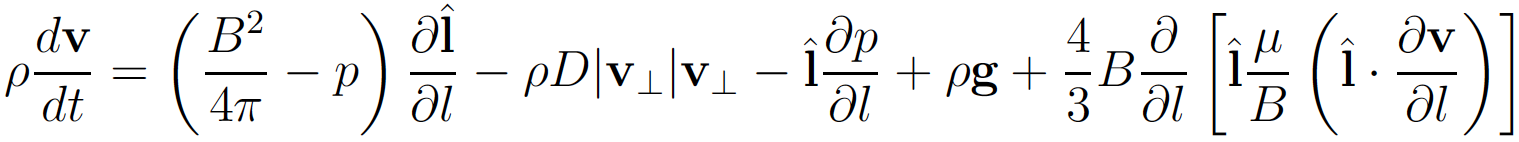 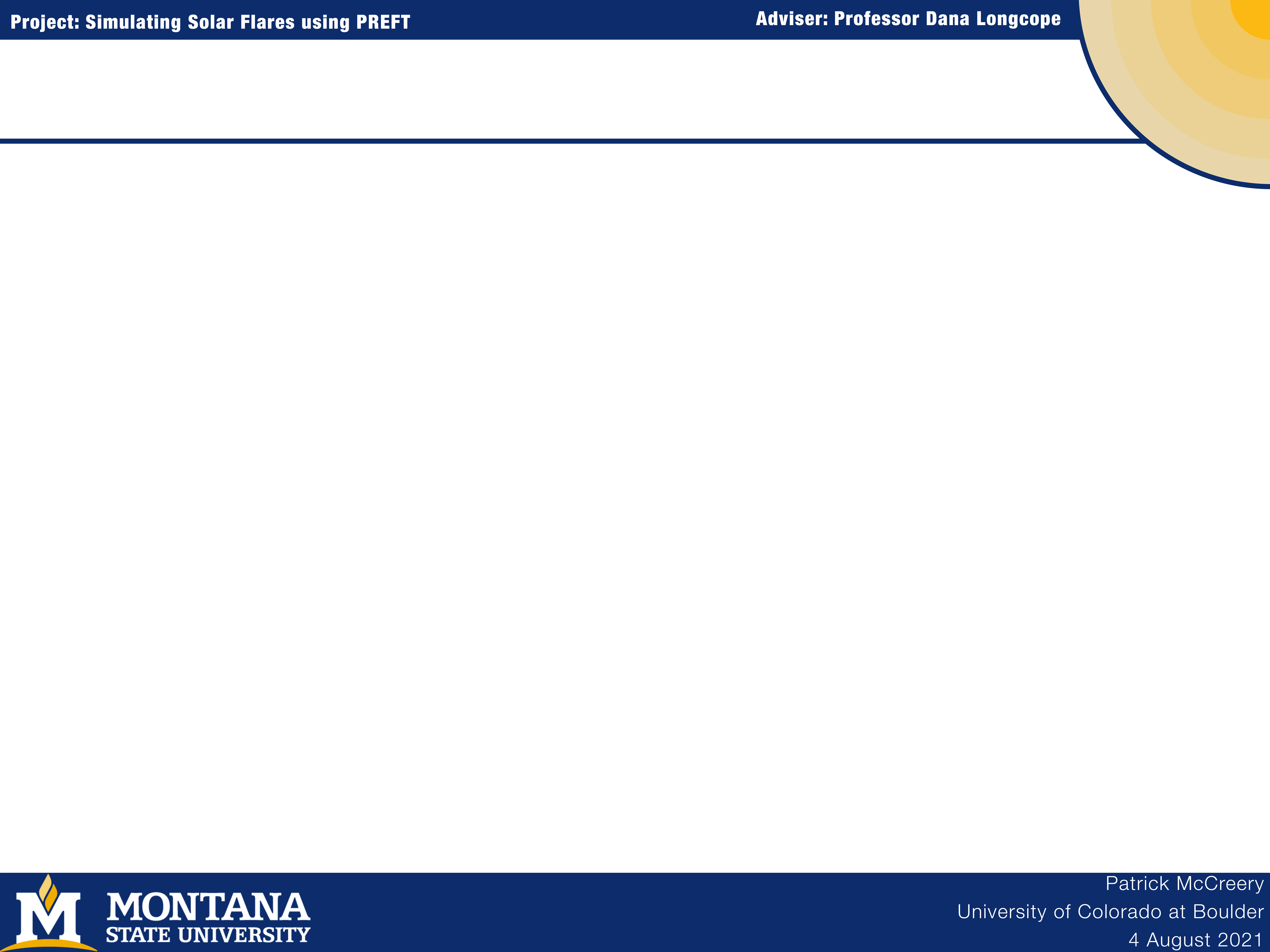 Results of Drag PREFT Runs
Results of Simulation Runs
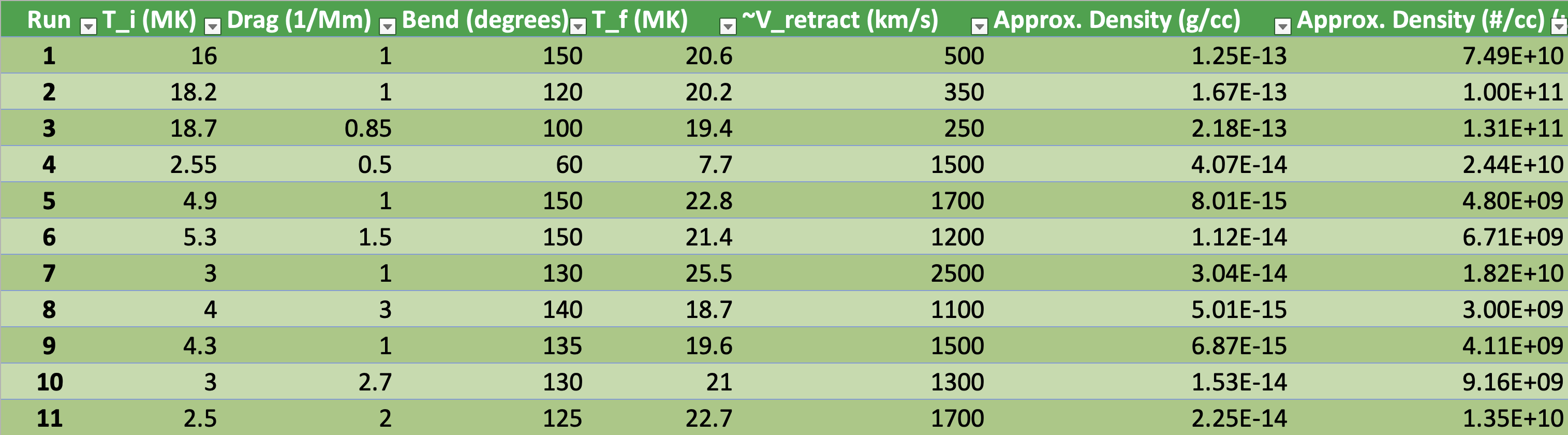 Needs improvement/No agreement
Velocities
Densities
Decent Agreement
Temperatures
Very difficult to get
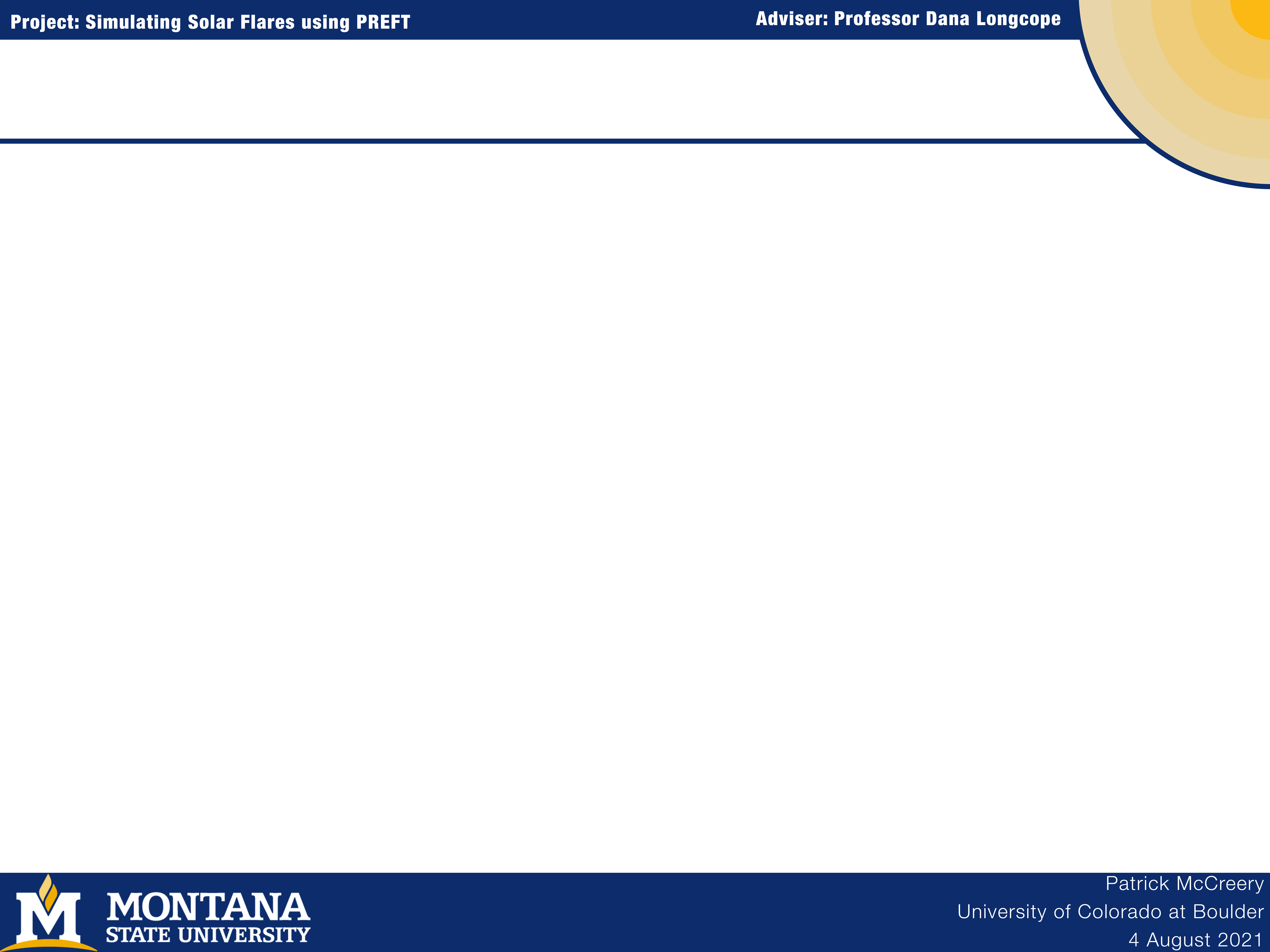 Conclusions and the Future
Slow magentosonic shocks may not be able to produce the necessary high temperatures and densities that we need while also replicating reasonable retraction velocities
Future
Look further at non-drag
Gave reasonable results
Look at other parameters
Magnetic field strength
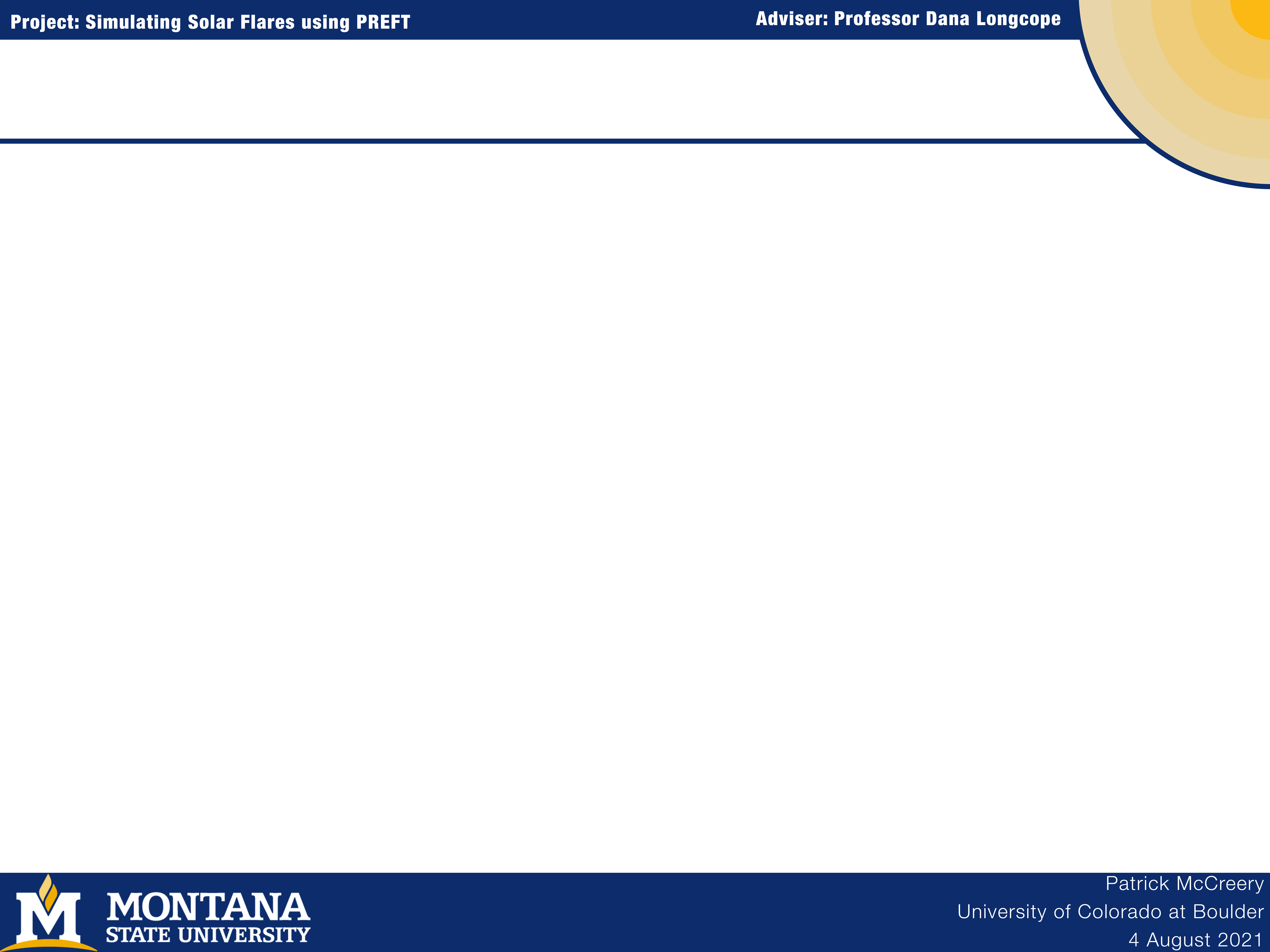 References
“Evidence for Downflows in the Narrow Plasma Sheet of 2017 September 10 and Their Significance for Flare Reconnection” Dana Longcope, John Unverferth, Courtney Klein, Marika McCarthy, and Eric Priest

“How Gas-Dynamic Flare Models Powered By Petschek Reconnection Differ From Those With Ad Hoc Energy Sources” D. W. Longcope and J. A. Klimchuk

“Gas-Dynamic Shock Heating of Post-Flare Loops due to Retraction Following Localized, Impulsive Reconnection” D. W. Longcope, S. E. Guidoni, and M. G. Linton

“Shocks and Thermal Conduction Fronts in Retracting Reconnected Flux Tubes”
 S. E. Guidoni and D. W. Longcope